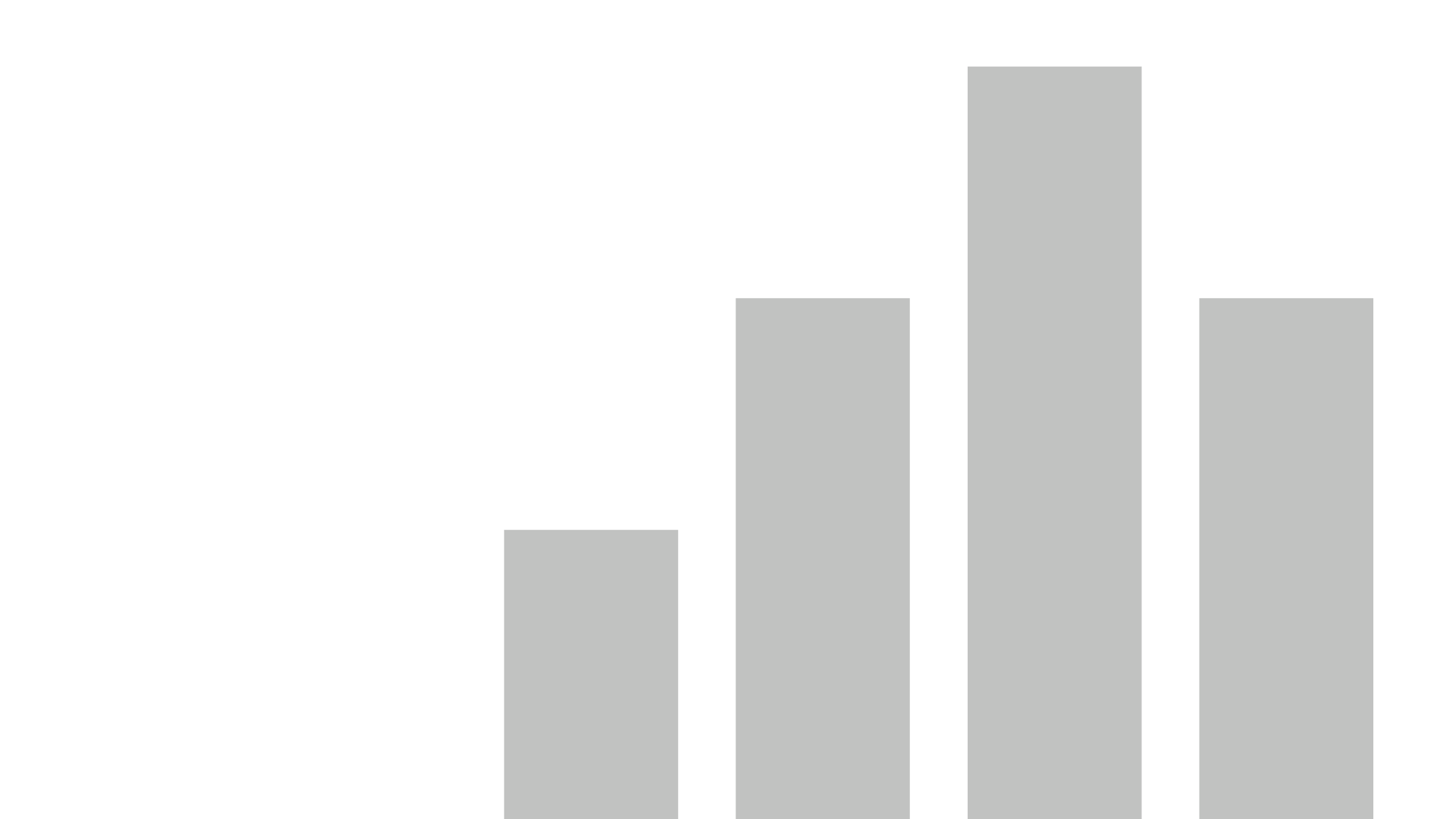 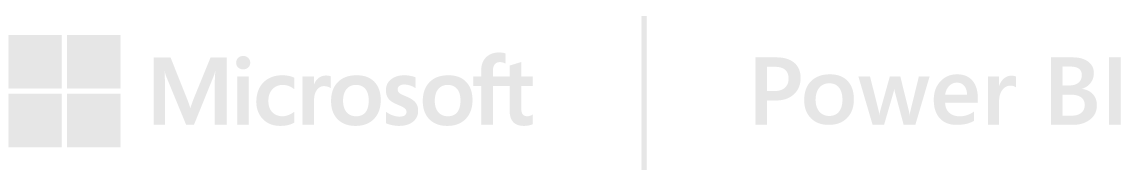 Drugsafval
View in Power BI
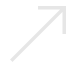 Last data refresh:
24-1-2023 08:19:22 UTC
Downloaded at:
24-1-2023 08:21:52 UTC
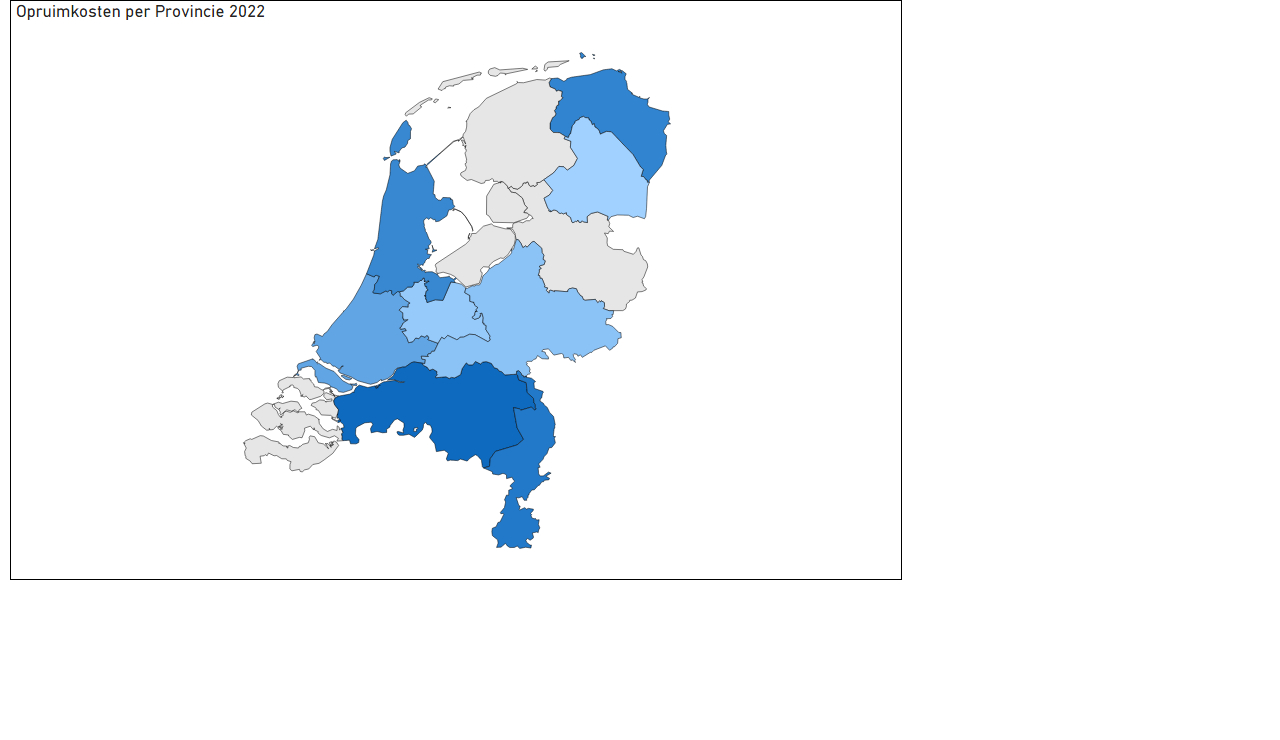 Kaart Nederland 2022
[Speaker Notes: Opruimkosten per Provincie 2022
No alt text provided]
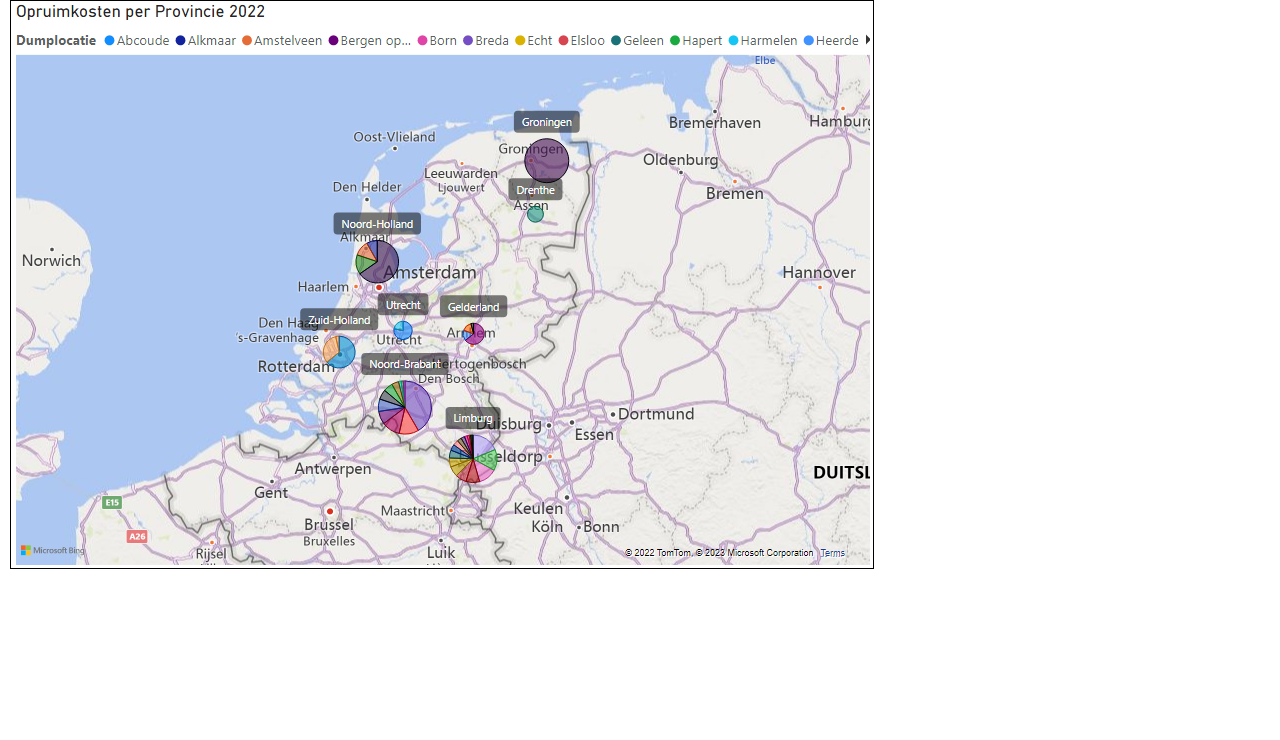 Kaart Nederland 2022 alle locaties
[Speaker Notes: Opruimkosten per Provincie 2022
No alt text provided]
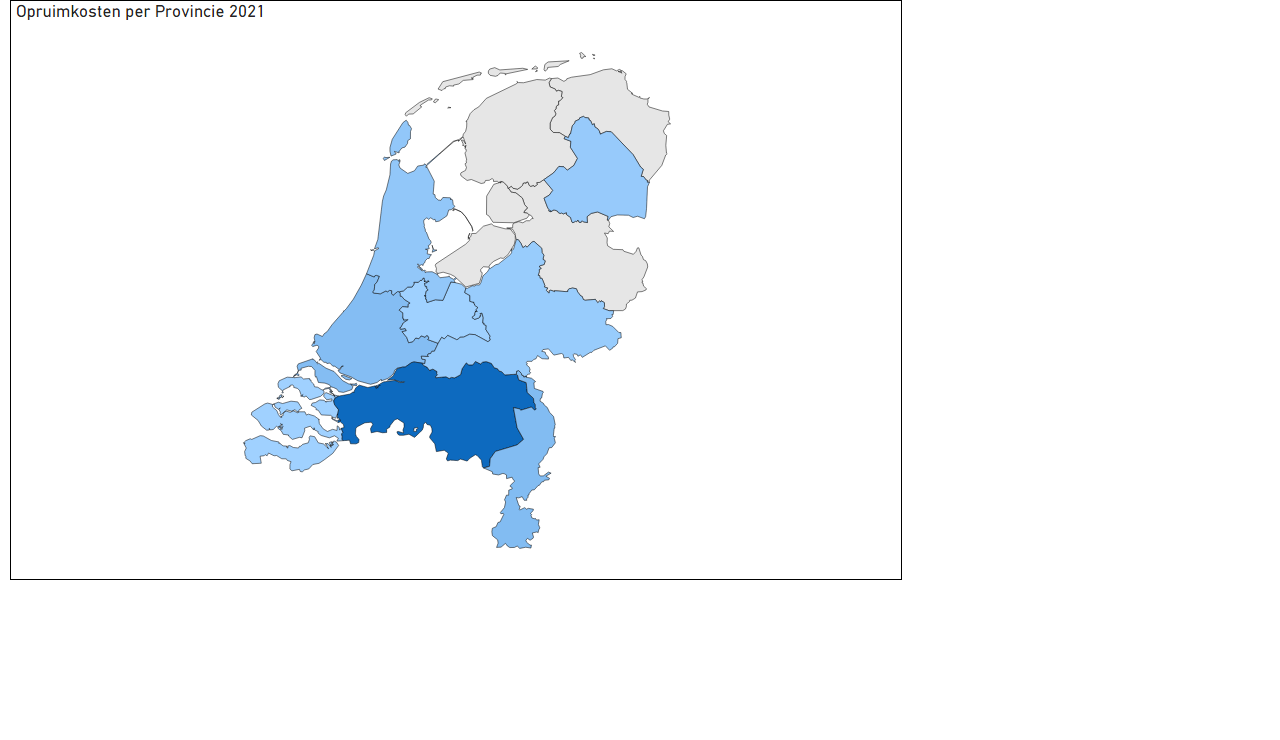 Kaart Nederland 2021
[Speaker Notes: Opruimkosten per Provincie 2021
No alt text provided]
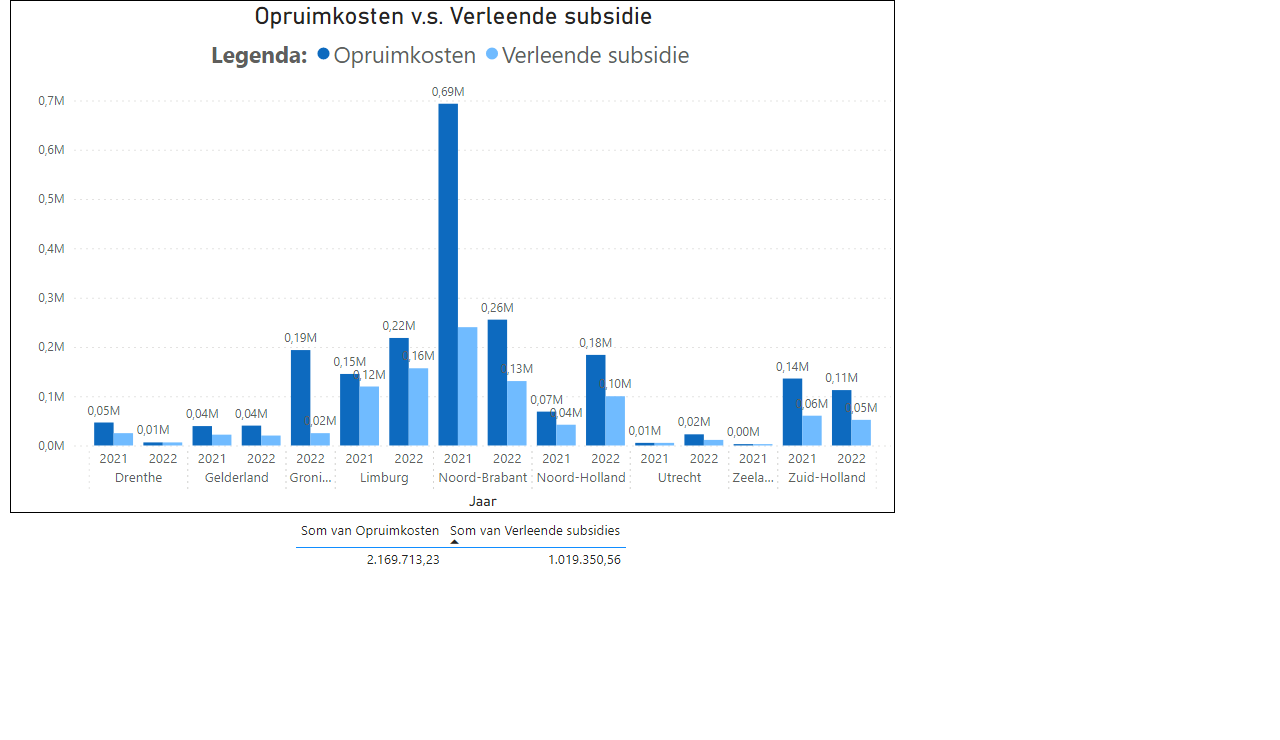 Opruimkosten v.s. verleende subsidies
[Speaker Notes: Opruimkosten v.s. Verleende subsidie
No alt text provided

tableEx
No alt text provided]
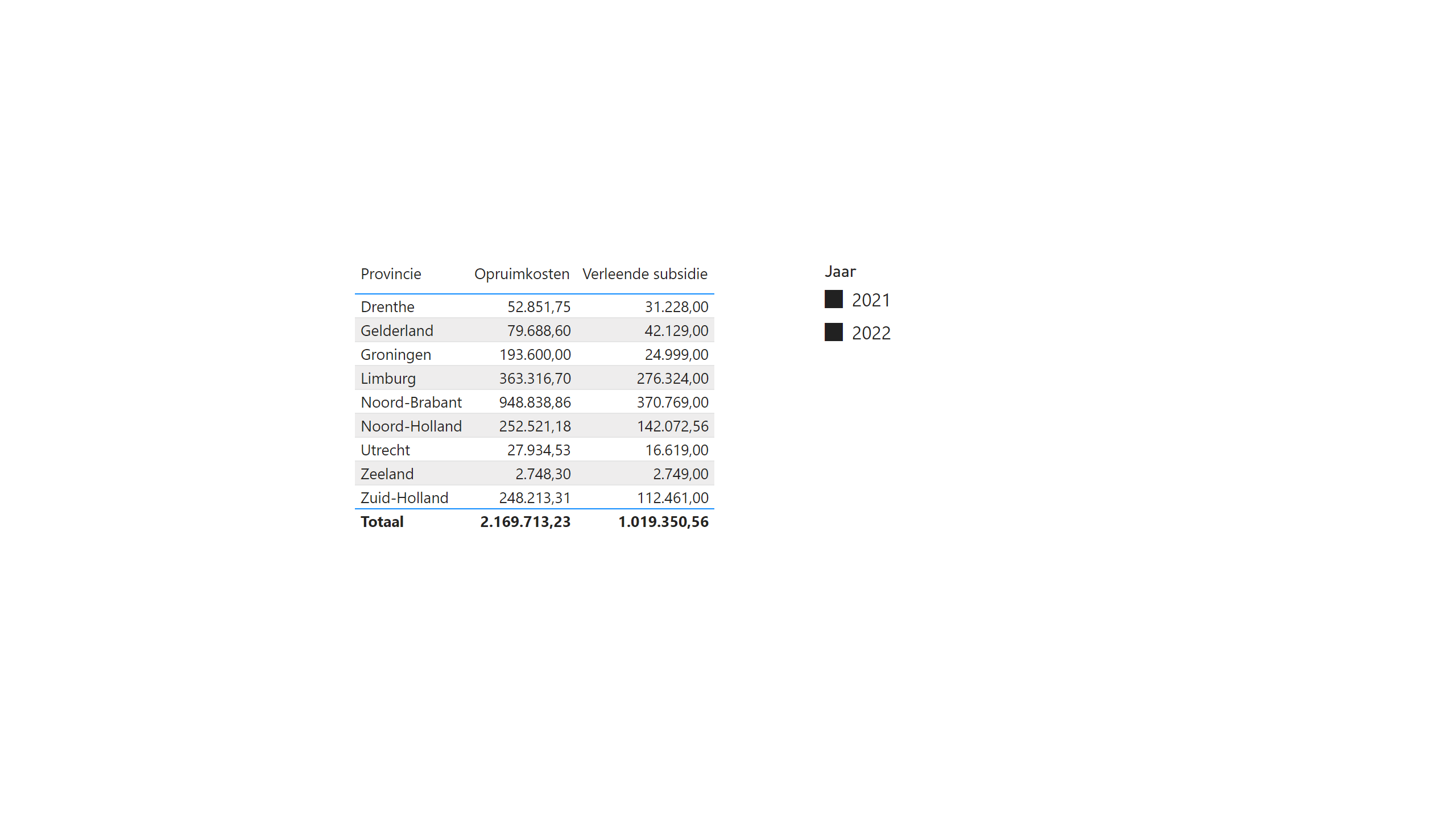 Alle informatie samengevoegd
[Speaker Notes: tableEx
No alt text provided

slicer
No alt text provided]